Autumn 1 and 2
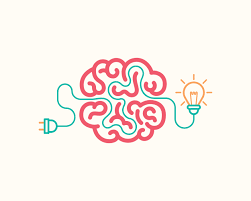 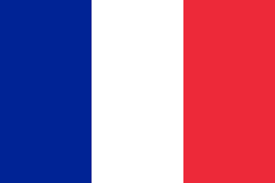 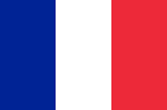 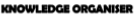 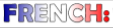 Family – La famille
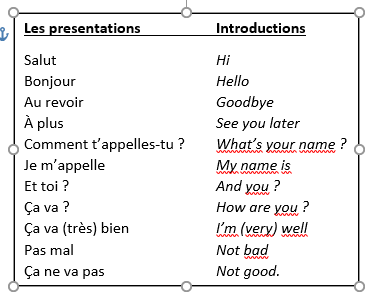 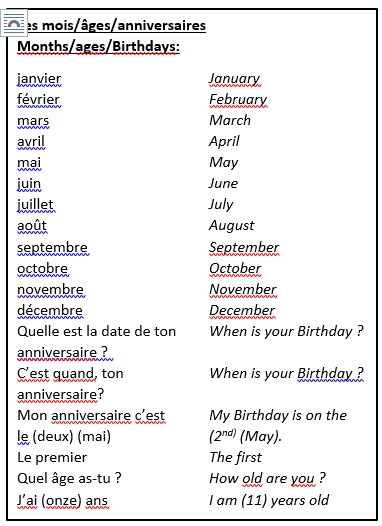 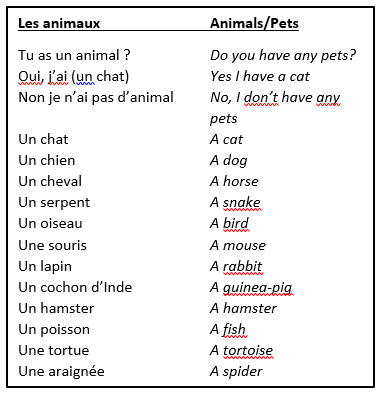 J’ai un frère	    I have a brother
J’ai une soeur	    I have a sister
qui s’appelle	    who is called
qui s’appellent	     who are called
Je suis fils unique    I’m an only child (m)
Je suis fille unique   I’m an only child (f)
C’est…		It is..
mon copain	      my friend (boy)
mon demi-frère	       my half-brother
mon grand-père        my grandad
mon père	        my dad
mon oncle	        my uncle
ma copine	         my friend (girl)
ma demi-soeur	          my half-sister
ma grand-mère	          my grandma
ma mère	           my mum	
ma tante	           my aunt
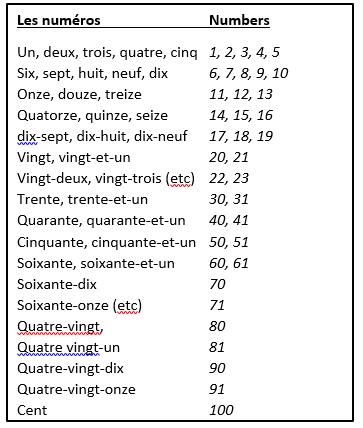 Colours- Les couleurs
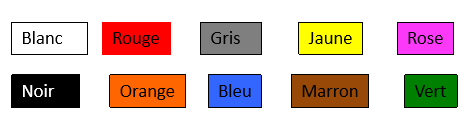 Days of the week- Les jours de la semaine
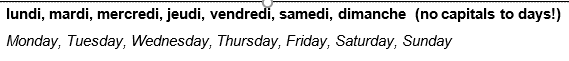 Remember more
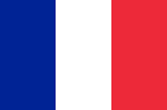 Golden
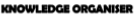 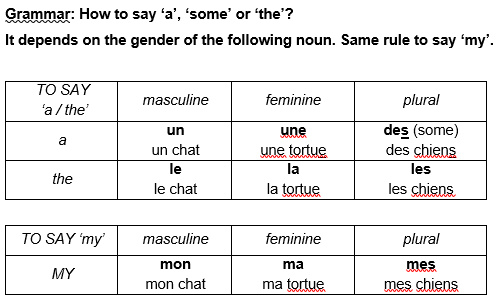 Le temps- The weather


Il fait…
beau	it’s sunny	
mauvais	the weather is bad
chaud
froid

Il y a…
du vent	it’s windy
du soleil	it’s sunny
des nuages	It’s cloudy

Il pleut	it rains
Il neige	it snows
Key 
verb
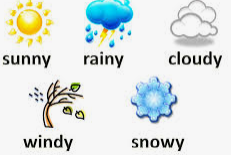 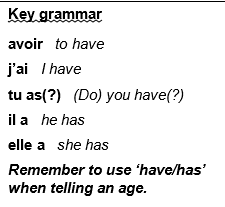 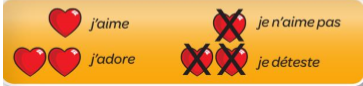 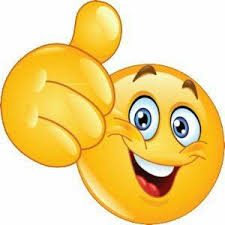 The alphabet
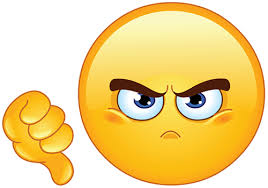 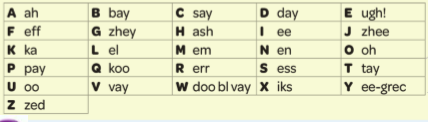